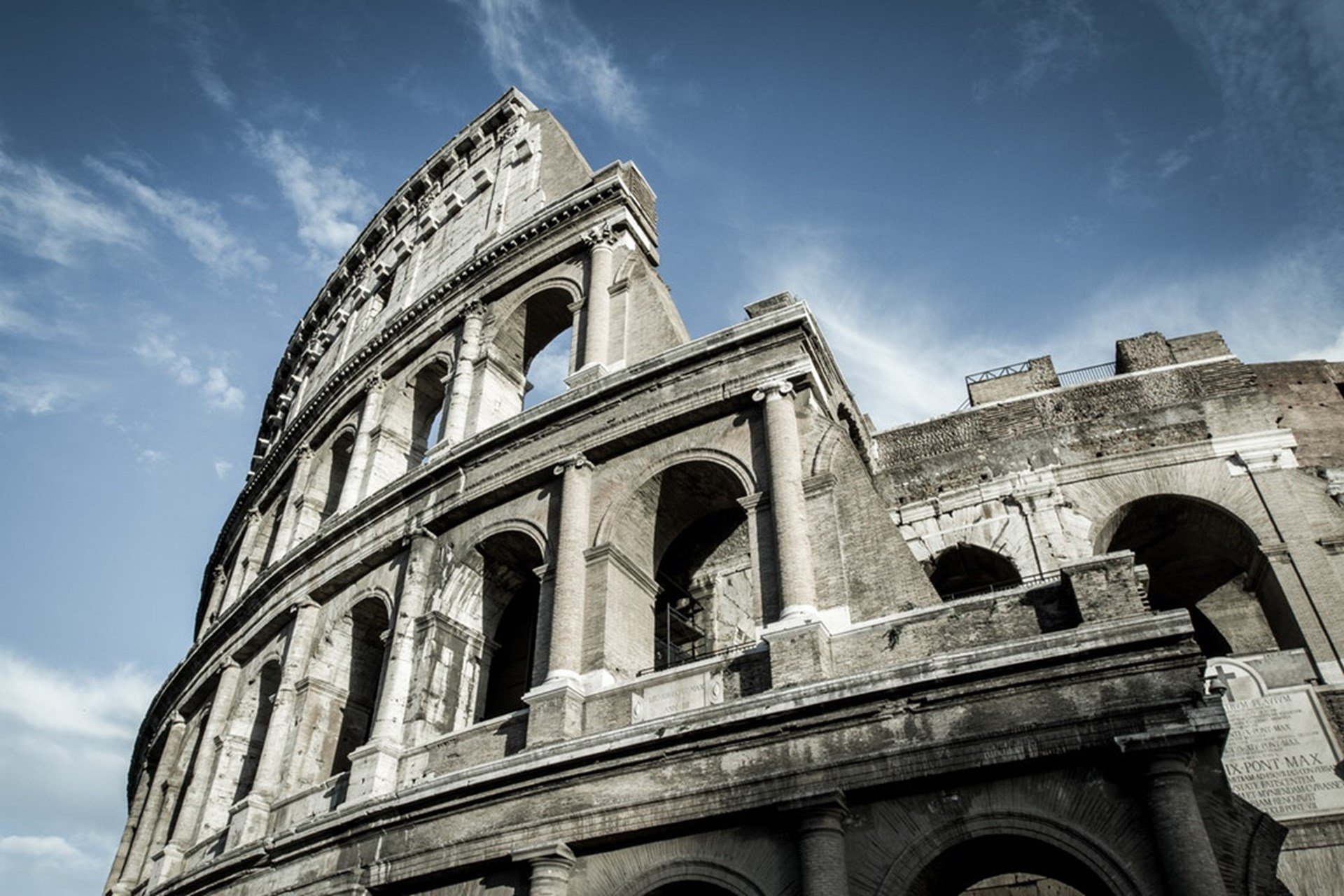 The Epistle to the Romans
Chapter 11
Israel’s Rejection is not Total
God Has Not Cast Away His People (vv. 1-10)
Israel’s Fall, and the Gentile’s Salvation (vv. 11-32)
Praise for God’s Wisdom (vv. 33-36)
Israel’s Rejection is not Total
God Has Not Cast Away His People (vv. 1-10)
Has God cast away His people? Certainly not! (v. 1a)
Paul is an Israelite (v. 1b).
God has not cast away those He foreknew (v. 2a).
Elijah thought he was the only faithful one left (vv. 2b-3).
God told him he had reserved 7,000 others for Himself (v. 4).
There is a remnant according to the election of grace (v. 5).
If by grace, no longer of works; otherwise grace is not grace      (v. 6a).
If it is of works, no longer grace; otherwise work is not work       (v. 6b).
What then? Israel has not obtained what it seeks (v. 7a).
The elect have (v. 7b).
The rest were blinded (v. 7c).
Just as it is written: "God gave them a spirit of stupor, eyes and ears that should not see or hear." (v. 8)
And David says: (Psalm 69:22-23) (vv. 9-10).
Israel’s Rejection is not Total
Israel’s Fall, and the Gentile’s Salvation (vv. 11-32)
Have they stumbled to fall? Certainly not (v. 11a)!
Through their fall salvation has come to the Gentiles (v. 11b).
If their fall is riches for the world and for the Gentiles, how much more their fullness (v. 12)!
He speaks to the Gentiles (v. 13).
To provoke to jealousy the Jews and save some (v. 14).
If the world was reconciled through their fall, how good will their acceptance be – life from the dead (v. 15).
If the firstfruit is holy, the lump is holy; If the root is holy, so are the branches (v. 16).
Do not boast because you, a wild branch, were grafted in when the others were broken off (vv. 17-18a)
Remember, you do not support the root, the root supports you (v. 18b)
Israel’s Rejection is not Total
Israel’s Fall, and the Gentile’s Salvation (vv. 12-32)
You will say, "Branches were broken off that I might be grafted in." Well said. (vv. 19-20a)
They were broken off for unbelief, you stand by faith        (v. 20b)
Do not be haughty, but fear         (v. 20c).
If God did not spare the natural branches, He may not spare you (v. 21).
Consider the goodness and severity of God (v. 22a):
Those who fell – severity (v. 22b).
Toward you – goodness, if you continue in His goodness (v. 22c).
Otherwise you also will be cut off (v. 22d).
If they do not continue in unbelief, will be grafted in (v. 23).
You were a wild tree grafted in contrary to nature (v. 24a).
How much more will the natural branches be grafted into their own olive tree         (v. 24b)?
Israel’s Rejection is not Total
Israel’s Fall, and the Gentile’s Salvation (vv. 12-32)
Ignorance of this mystery – that blindness to Israel happened until the fulness of the Gentiles has come – will cause a wise estimation of self (v. 25).
And so all Israel will be saved, as it is written: "The Deliverer will come, turn away ungodliness from Jacob, and forgive sins” (vv. 26-27).
Concerning the gospel they are enemies for your sake, but concerning the election they are beloved for the sake of the fathers (v. 28).
The gifts and the calling of God are irrevocable (v. 29)
You once disobedient to God, have obtained mercy through their disobedience (v. 30).
So these have been disobedient, that through mercy shown you they may obtain mercy (v. 31).
God committed them all to disobedience to have mercy on all  (v. 32).
Israel’s Rejection is not Total
Praise for God’s Wisdom (vv. 33-36)
God’s wisdom and knowledge are deep and rich (v. 33a)!
His judgments and ways are unsearchable and past finding out   (v. 33b)
"Who knows His mind, and who can be His counselor?” (v. 34)
"Who has given to God that He has to repay?” (v. 35)
For of Him and through Him and to Him are all things, to whom be glory forever. Amen. (v. 36)
Israel’s Rejection is not Total
God Has Not Cast Away His People (vv. 1-10)
Israel’s Fall, and the Gentile’s Salvation (vv. 11-32)
Praise for God’s Wisdom (vv. 33-36)